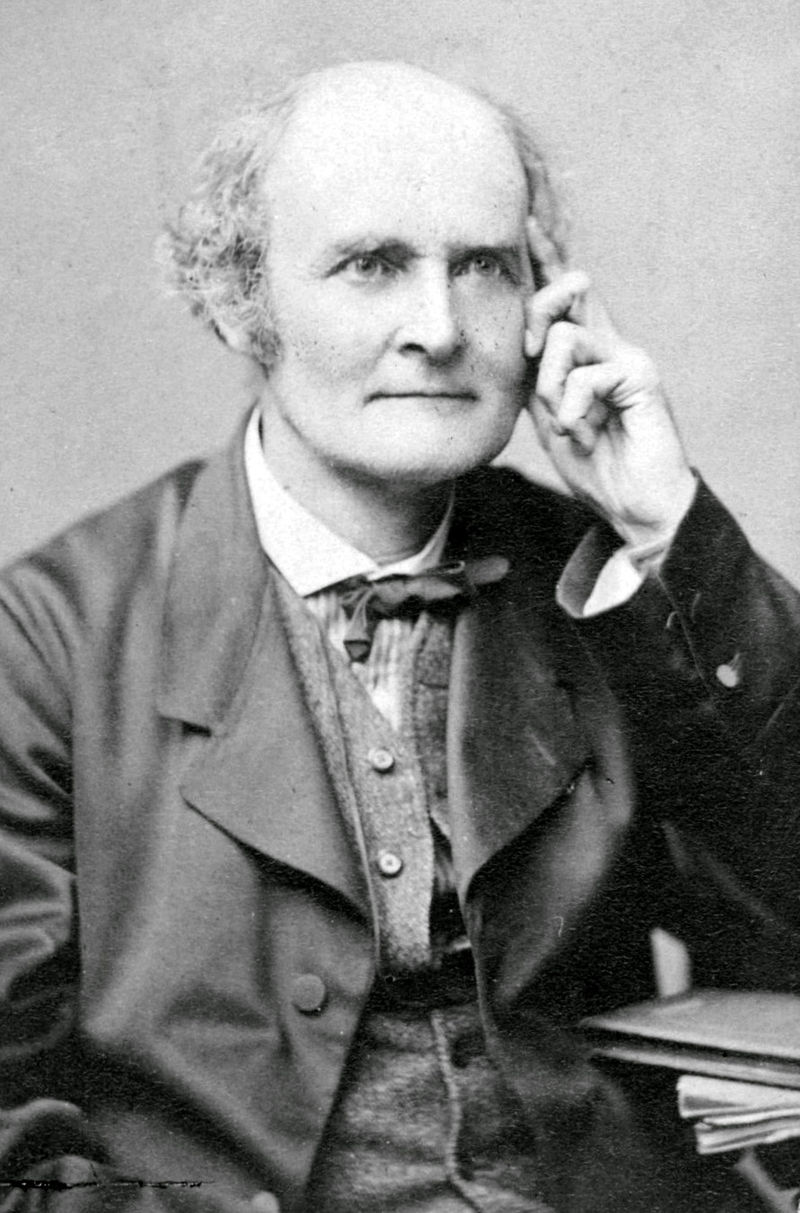 La Formula di Cayley
Seminario di Teoria dei Grafi
Argomenti trattati
Introduzione ai grafi orientati

     La Formula di Cayley

     Applicazioni del teorema
Anteprima
Cenno storico e introduzione al problema
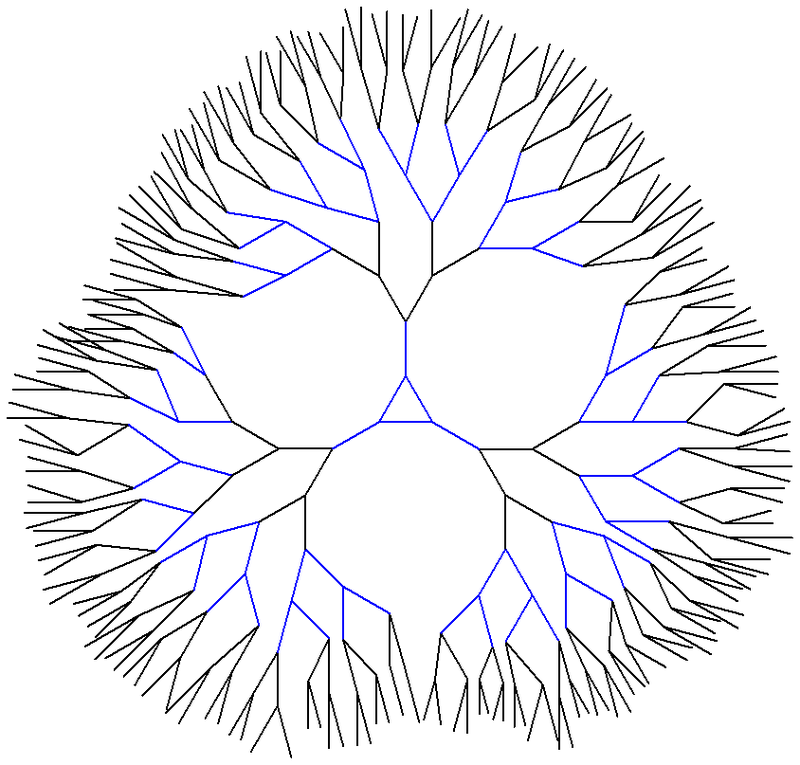 Matematico inglese, nato a Richmond (Surrey) il 16 agosto 1821, morto a Cambridge il 26 gennaio 1895. Esercitò a Londra fino a 42 anni la professione legale, pur non interrompendo mai l'intensa produzione matematica iniziata nel 1841; e nel 1863 fu chiamato alla cattedra di algebra, detta sadleriana, dell'università di Cambridge, che tenne fino alla morte. 
Fonti accertate riferiscono che fu Cayley uno dei primi ad introdurre nella chimica molecolare l’utilizzo di quegli oggetti che oggi noi chiamiamo grafi - in realtà in una sua pubblicazione usò questi oggetti per approfondire la struttura molecolare di alcuni isomeri, ancora prima di coniare il termine ‘grafo’. Dunque la celebre ‘Formula di Cayley’ deriva dagli studi del matematico riguardo la ’Teoria Chimica dei Grafi’.
Grafo molecolare che descrive la struttura di un dendrimero.
Introduzione ai grafi etichettati
Introduzione
La Formula di Cayley - che tratteremo più avanti – ha bisogno di un’introduzione ai grafi orientati, poiché essi ci permettono con maggiore agilità di dimostrarlo. All’inizio del corso abbiamo introdotto i grafi orientati, senza però approfondire alcuni loro aspetti. Inoltre l’enunciato del teorema parla di grafi etichettati (labelled graph); quindi la prima cosa che definiremo sono i grafi etichettati, anche grazie ad esempi.
Alcune definizioni verranno date per assimilate, mentre altre verranno inserite all’interno di tale seminario come complemento delle lezioni fino ad ora fatte.
Grafi etichettati
1
2
3
4
1
2
3
4
2
3
4
3
1
3
1
1
2
4
2
4
Osservazione
Grafi orientati
Grafi orientati
Esempio di grafo orientato
v
e
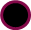 u
g
r
p
w
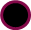 f
s
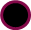 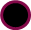 z
x
Notazioni e definizioni
u
v
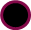 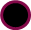 Alcune osservazioni
Illustrazione 1
v
Illustrazione 2
Altre definizioni
Alberi radicati
Definizione e uso degli alberi radicati
La Formula di Cayley
Enunciato
Idea grafica
Idea grafica
n - 1
Idea grafica
NO
NO
n - 2
Idea grafica
NO
n – k componenti connesse
Dimostrazione
Applicazioni
Prima applicazione della Formula di Cayley
Seconda applicazione della Formula di Cayley
H
H
H
Metano
Etano
H
C
H
H
C
H
C
H
H
H
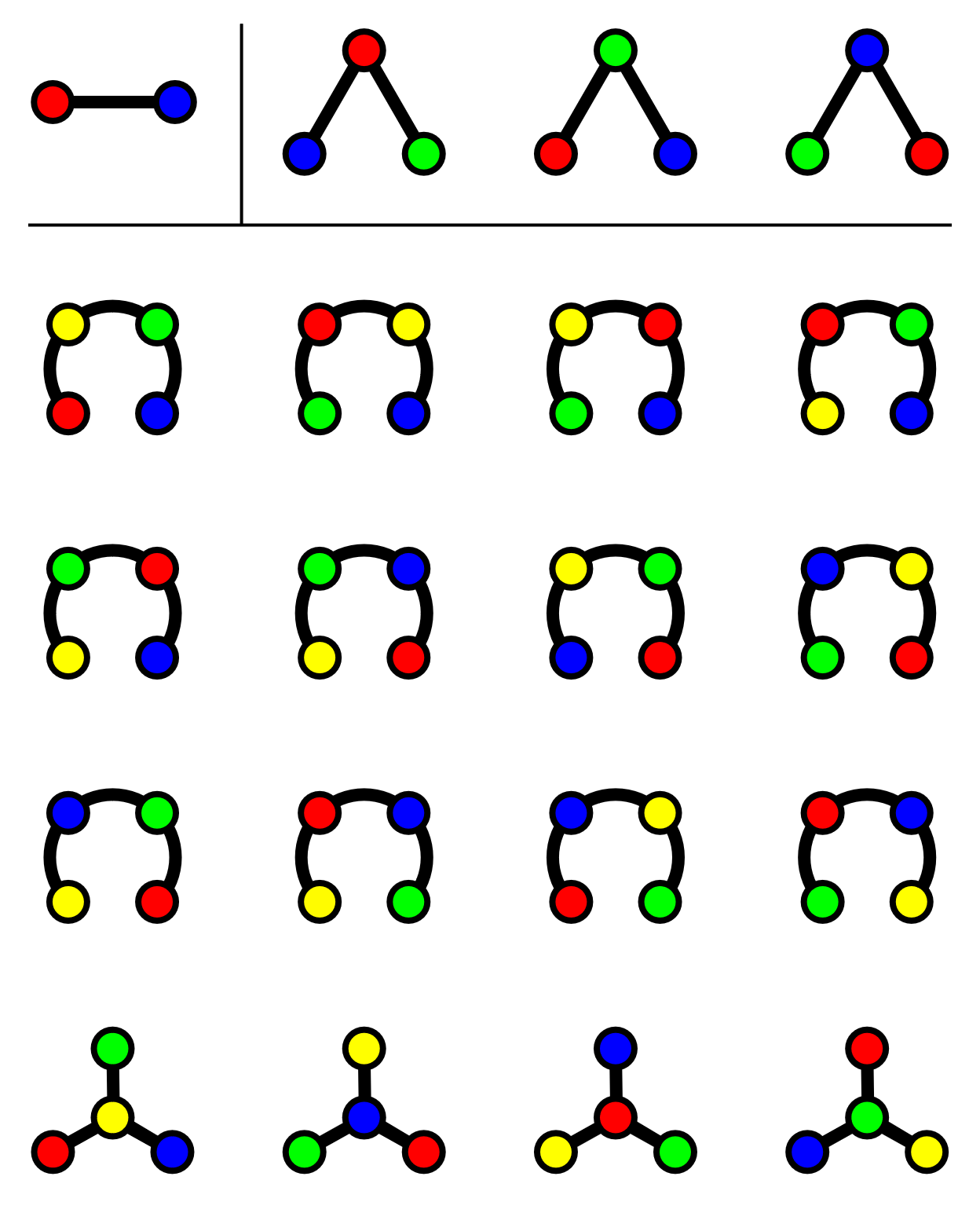 Author: Julio Reis, immagine reperita sul sito https://en.wikipedia.org/wiki/File:Cayley's_formula_2-4.svg
M. Melo, lezioni di GE460 - Teoria dei Grafi, Università di Roma Tre, anno 2019/2020.


J. A. Bondy – U. S. R. Murty, Graph Theory, Springer, 2008.
Referenze
Grazie per l’attenzione